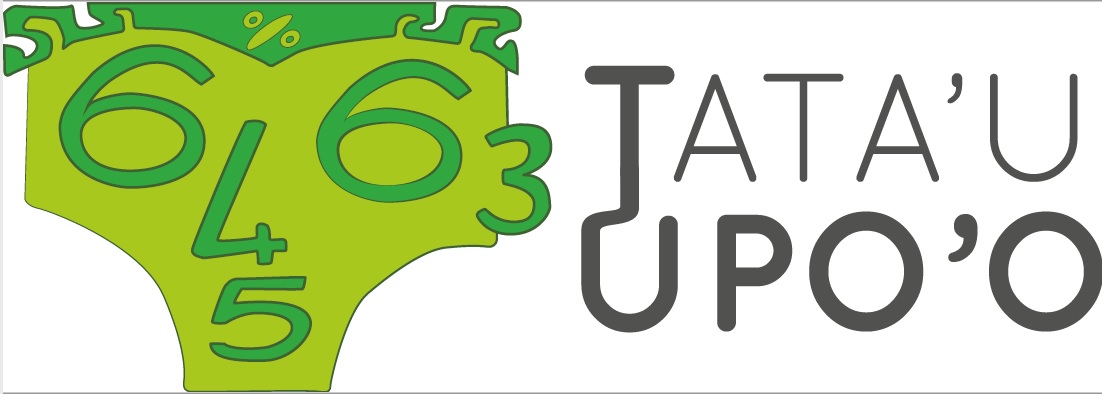 2020
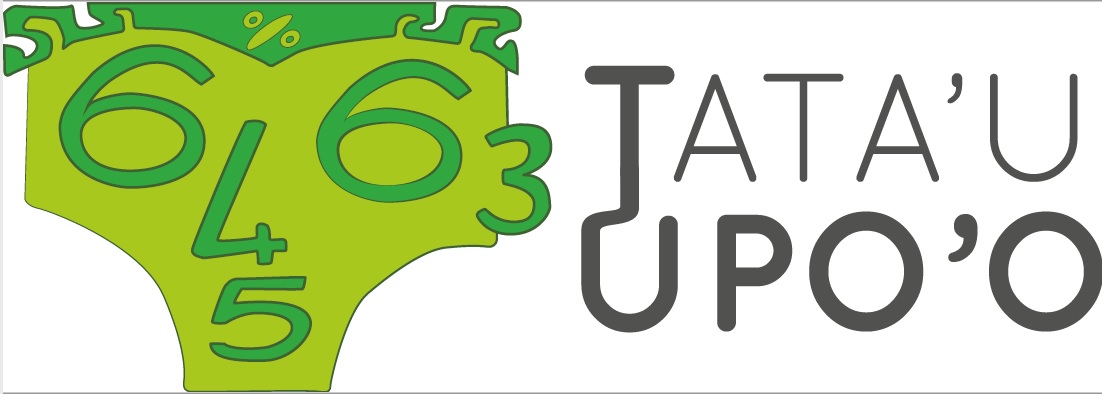 Sujet de qualification classes de CM1(20 questions)
Bonne chance à tous !
La lecture des énoncés est préconisée

A vos stylos,
Prêts,
Partez !
1. Ecris le résultat
20s
?
85
160
2. Combien de cases blanches ?
20s
10
10
3. Combien de cases blanches ?
20s
10
10
4. Ecris le résultat de la somme des nombres.
20s
800
70
3
200
5. La valeur d’une part ?
20s
?
120
=
6. Choisis le nombre à placer.
20s
15
25
23
20
17
22
7. Encore combien de points pour arriver à 100?
20s
8. Complète par un nombre
20s
100
=
+
?
9. Donne la durée du film.
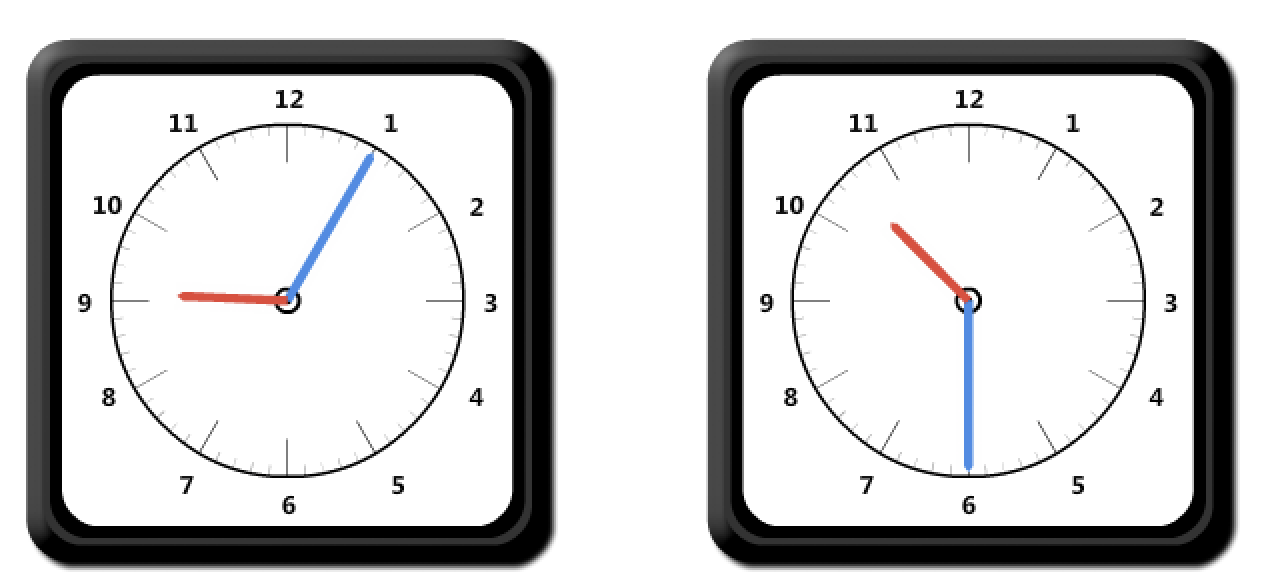 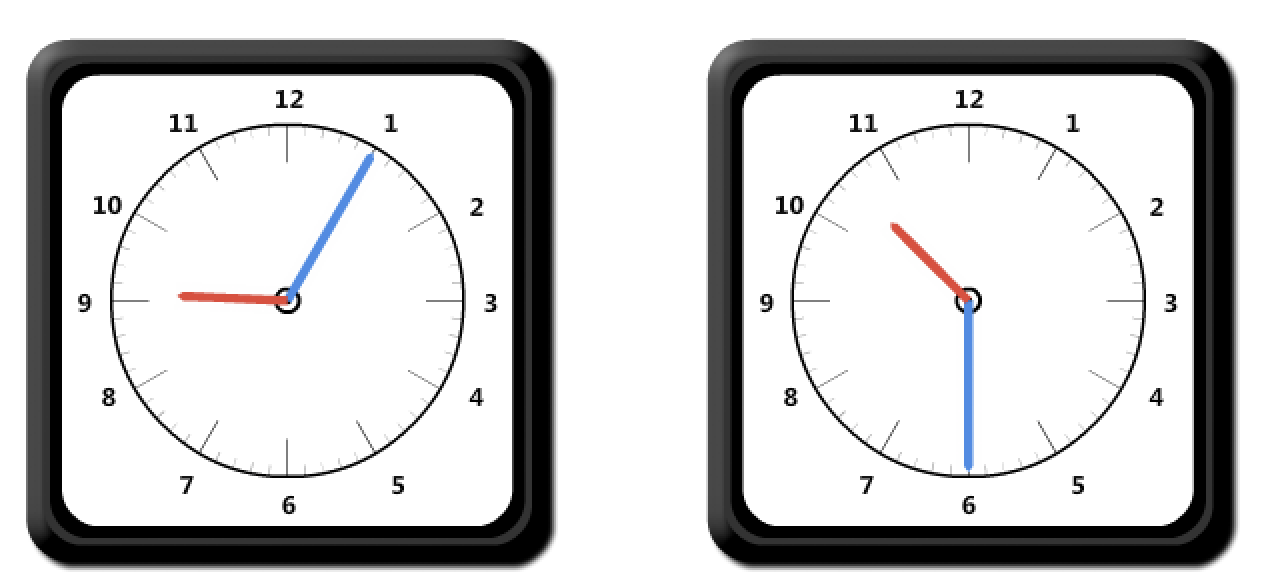 30s
?
La fin
Le début
10. Combien de cubes bleus en tout  ?
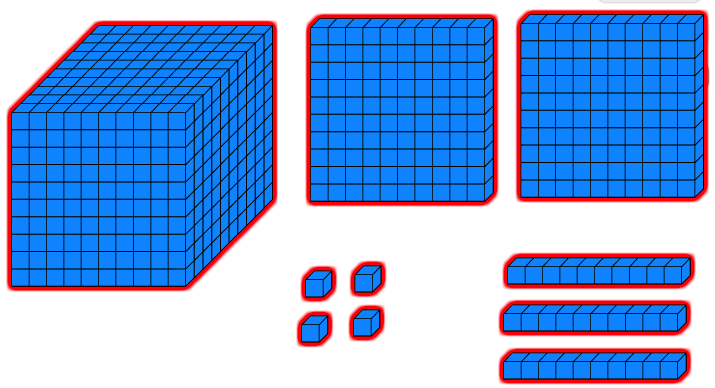 15s
1 000
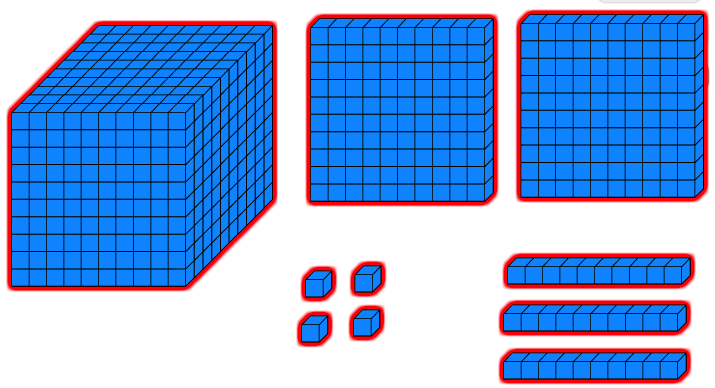 100
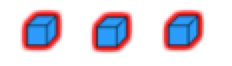 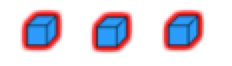 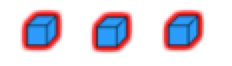 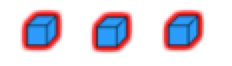 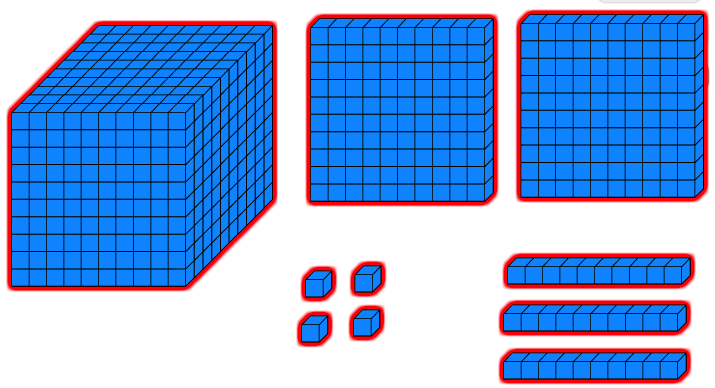 100
11. Donne l’heure.
15s
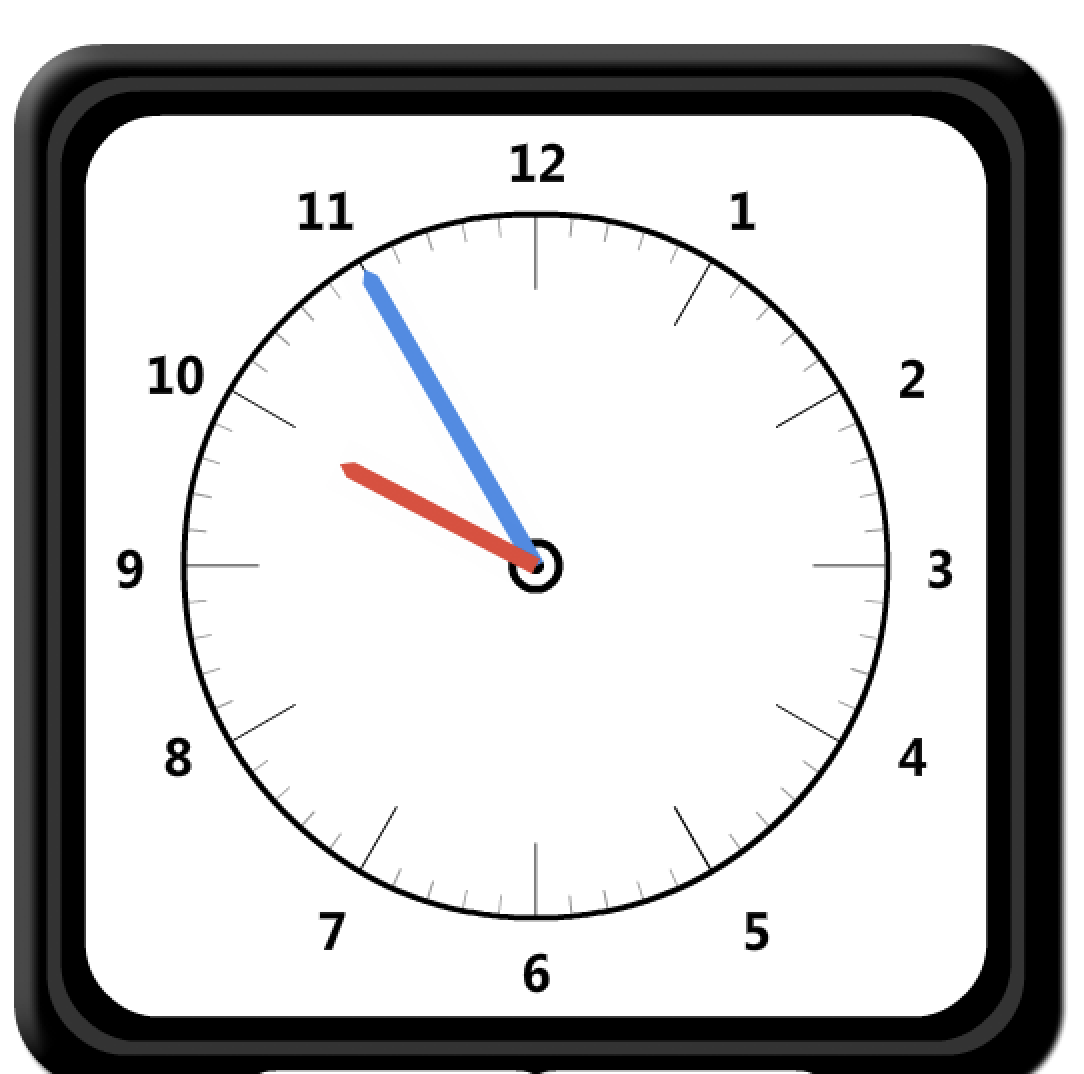 12. Ecris le résultat.
15s
?
70  ×  11
=
13. Combien ?
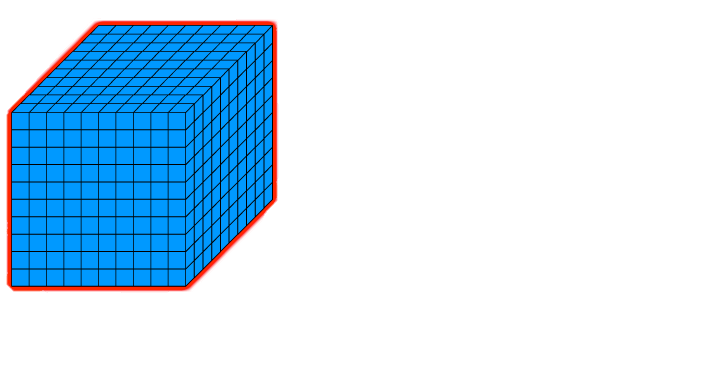 20
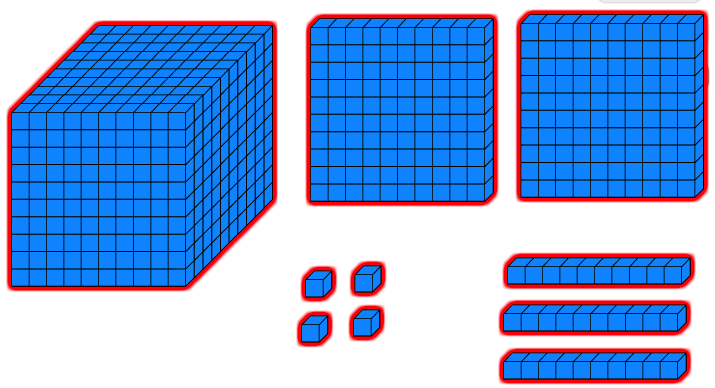 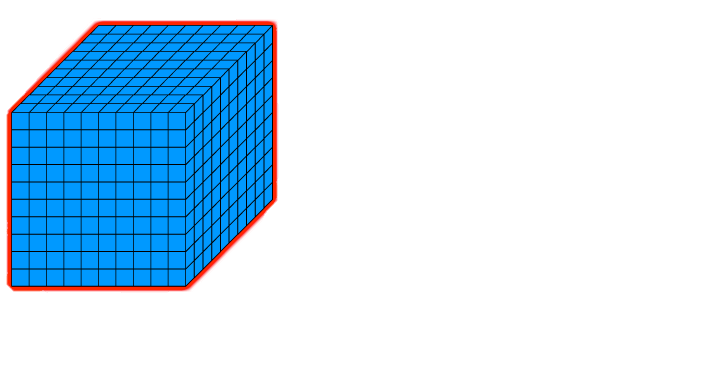 1 000
100
?
=
×
1 000
14. Combien de paquets ?
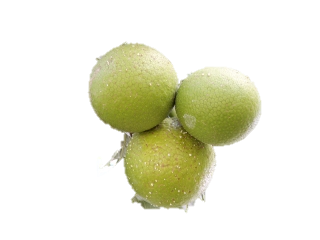 30s
Teiva a cueillis 36 « ’uru ».
Ils sont vendus par paquet de 3.
15. Pour 100 cL de citronnade, il faut 8 morceaux de sucre.Et pour 25 cL, combien de morceaux de sucre ?
35s
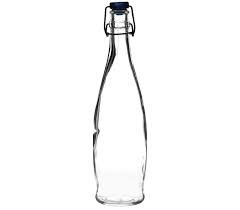 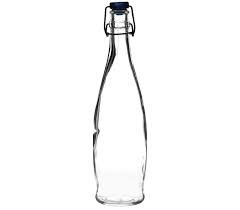 ?
100 cL
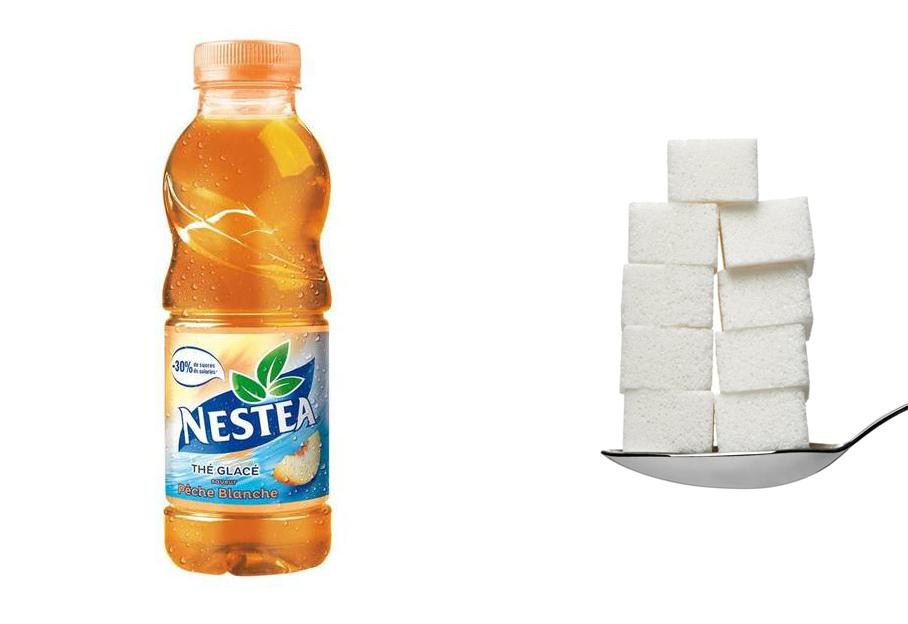 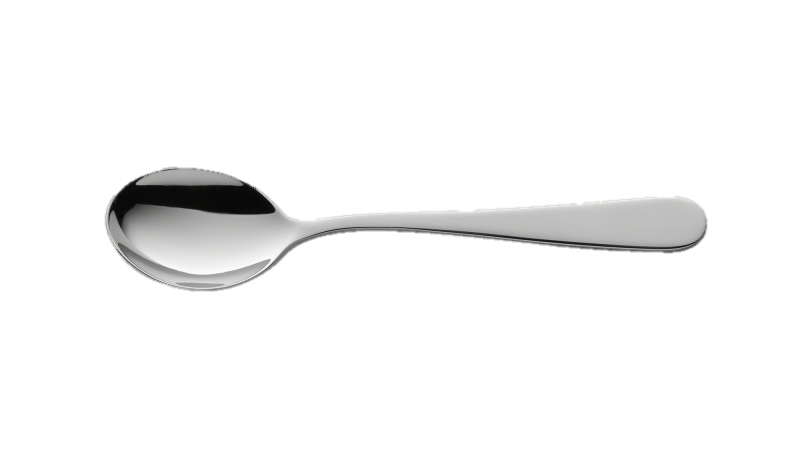 25 cL
16. Une poule pond 2 œufs par jour.Avec 65 poules, combien d’œufs par jour ?
35s
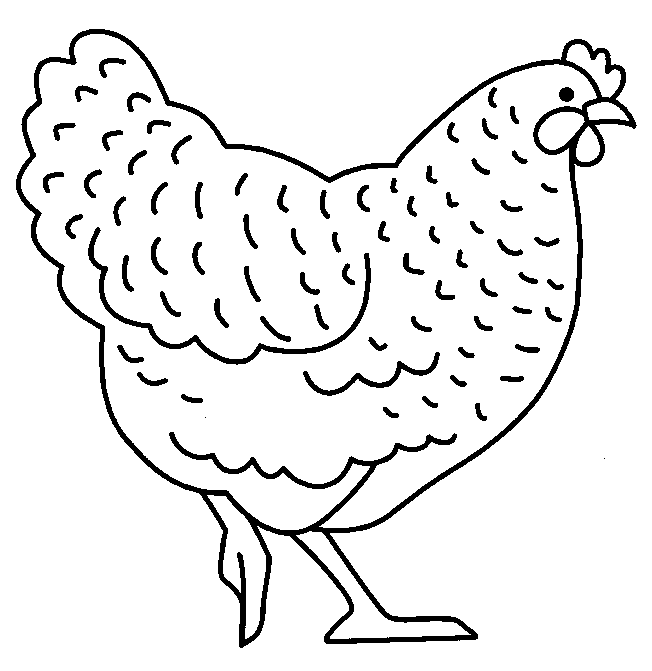 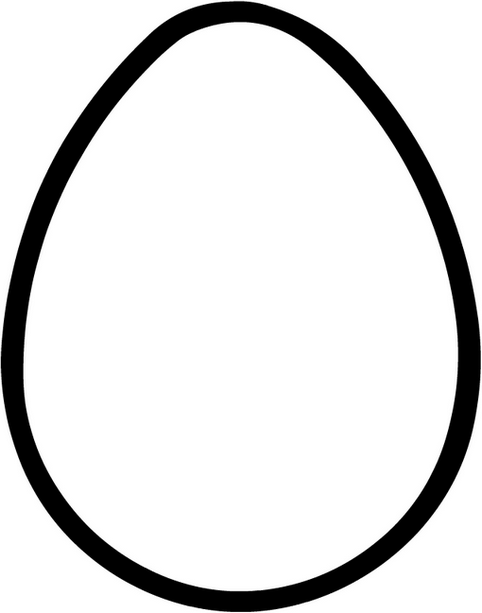 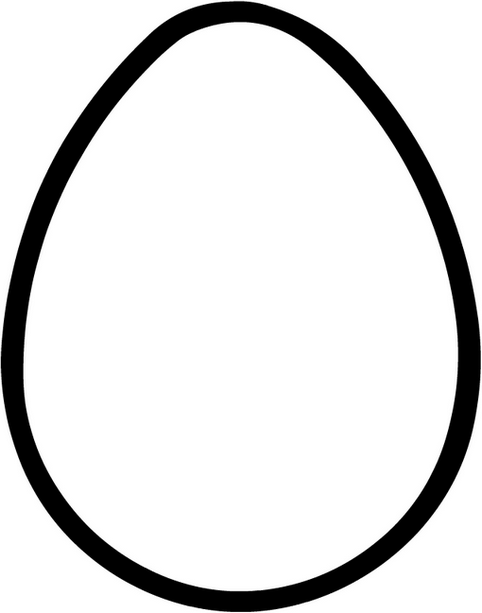 17. Quelle est la longueur du crayon ?
30s
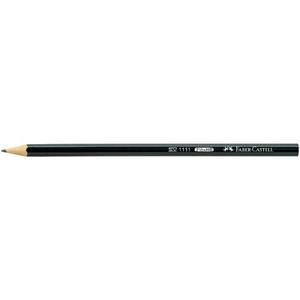 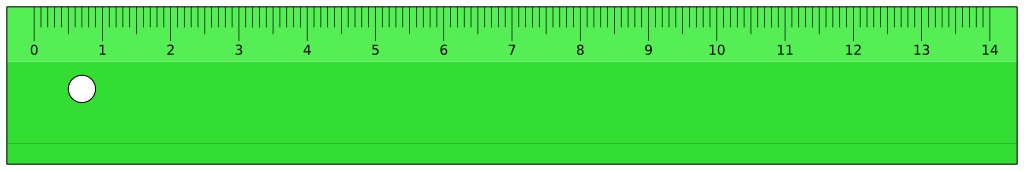 cm
18. Donne le résultat.
15s
12 + 199
19. Ecris le résultat.
15s
75 : 5 =
35s
20. Une grenouille doit effectuer 24 sauts de 25 cm pour atteindre sa mare. Quelle distance la sépare de cette mare ?
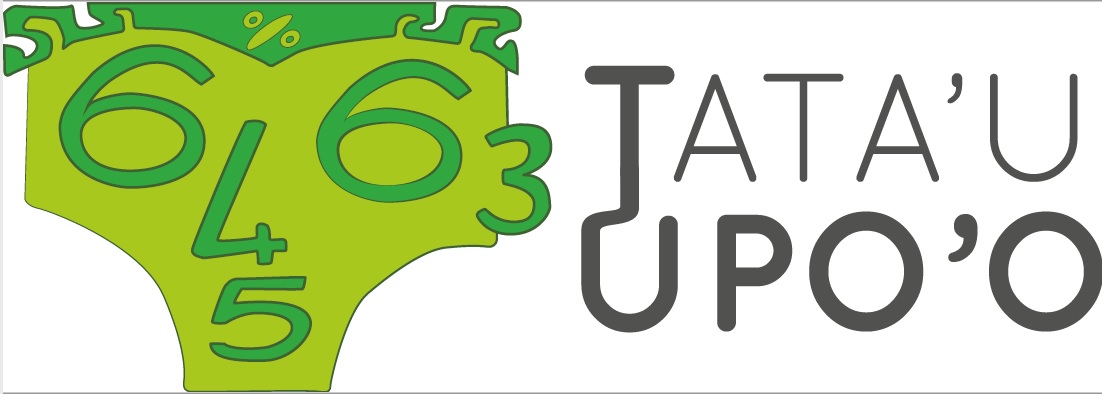 Merci